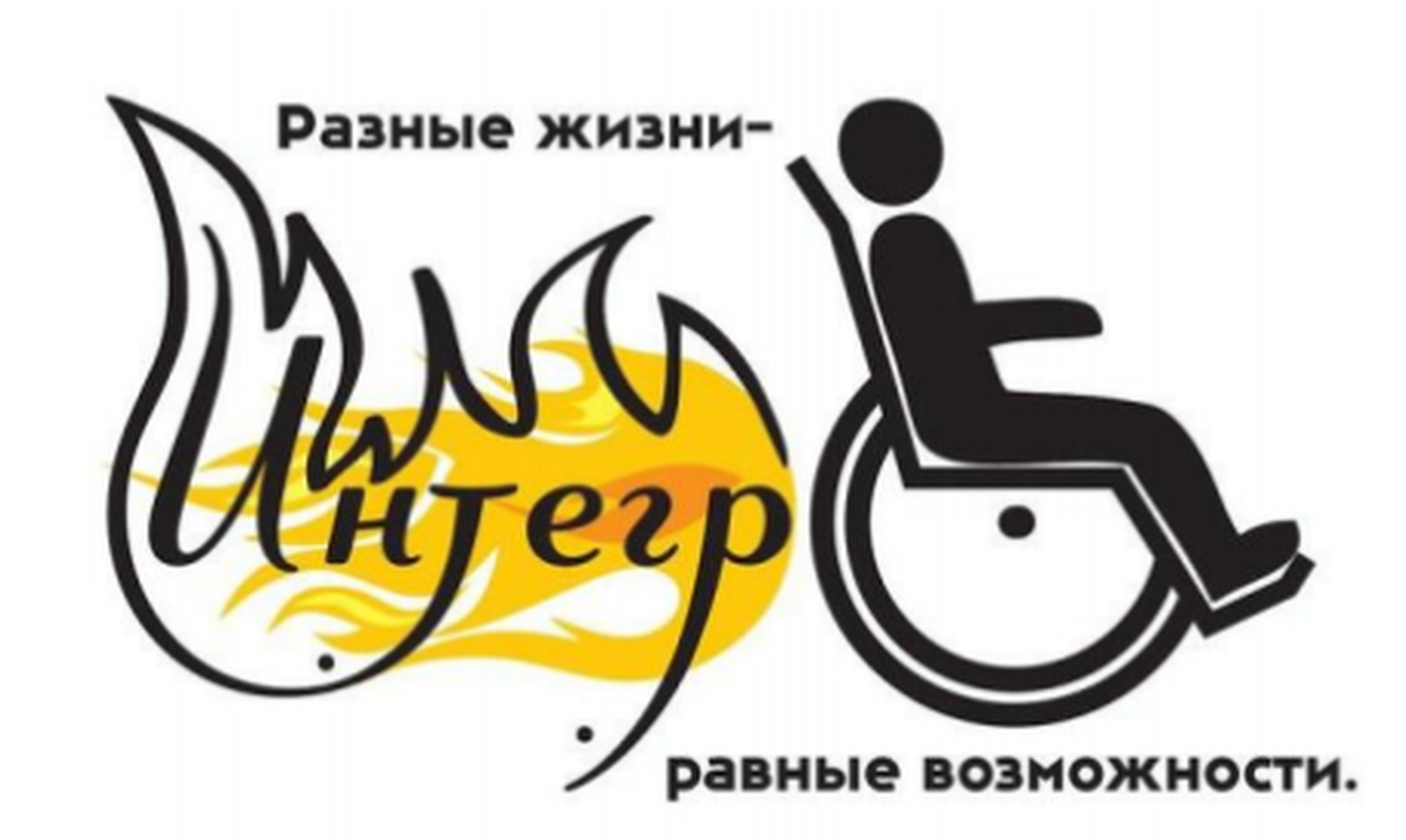 Содействие формированию проактивной инклюзивной среды в вузах города Томска
Проект Автономной некоммерческой организации «Интегро»
Директор: Берсенев Максим Валерьевич
m.bersenev@gmail.com
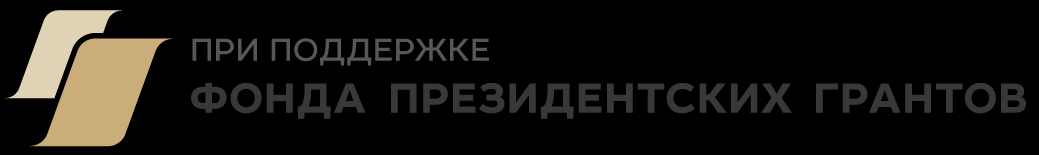 «Интегро»:
Создана в 2013 году

Проводила различные исследования

Проводила культурно-массовые мероприятия (тренинг «Сад желаний», сбор, обработка и выпуск альманаха творчества инвалидов, психологический клуб «Рефлексия»)

В 2020 году выиграла Президентский грант
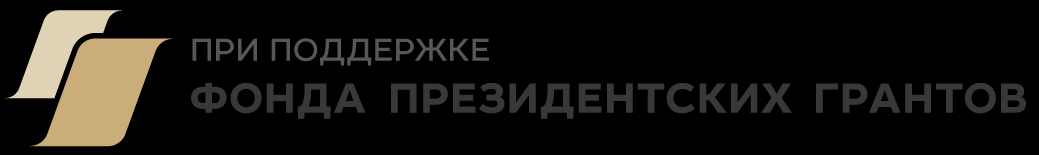 Задачи проекта:

Сбор информации о лучших практиках инклюзии в вузах г. Томска

Проблематизация в публичном пространстве вопросов инклюзии высшего образования в Томске

Информирование потенциальных абитуриентов из числа инвалидов и лиц с ОВЗ о возможностях обучения в вузах г. Томска

Создание структуры, которая объединила бы всех ответственных за работу с инвалидами в вузах г. Томска для выработки совместных решений, обмена опытом
Цель проекта:Содействие формированию проактивной инклюзивной среды в вузах города Томска
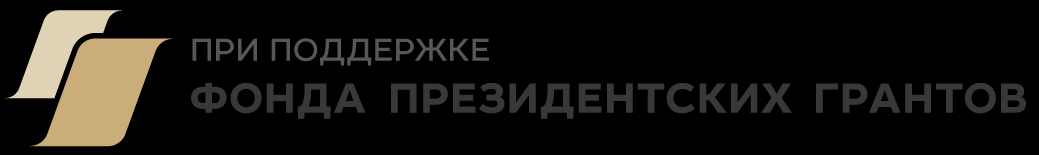 Заявка была поддержана:
Департаментом высшего образования и науки Томской области
Томским отделением Всероссийского общества инвалидов
Томским техникумом социальных технологий
Томским государственным университетом систем управления и радиоэлектроники
Ресурсным учебно-методическим центром (г. Тюмень)
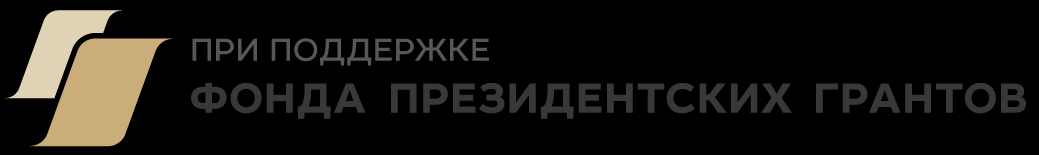 Деятельность по проекту
Проводится опрос студентов с инвалидностью и абитуриентов с инвалидностью (дистанционно).

Проводится анализ сайтов вузов.

Проведено исследование приемных комиссий.

Осуществляется сбор интервью у представителей вузов г. Томска, которые занимаются работой с инвалидами.
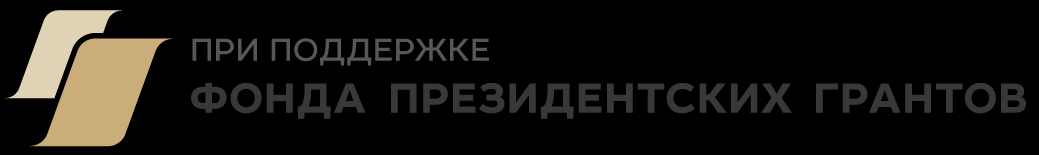 Результаты
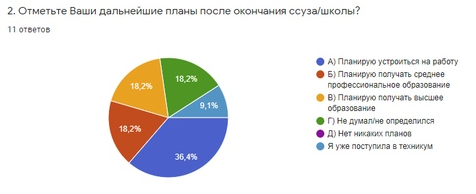 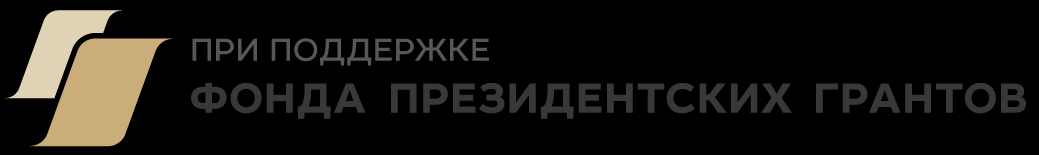 Результаты
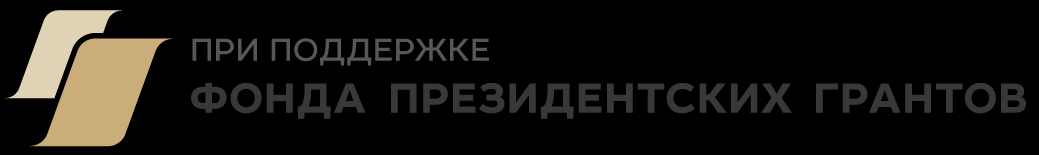